GETTING THE MOST OUT OF THE PROGRAM
&
BEST PRACTICES
[Speaker Notes: OJT FIRST MEETING WITH BILL JOHNSON AND LEONARD REITZ]
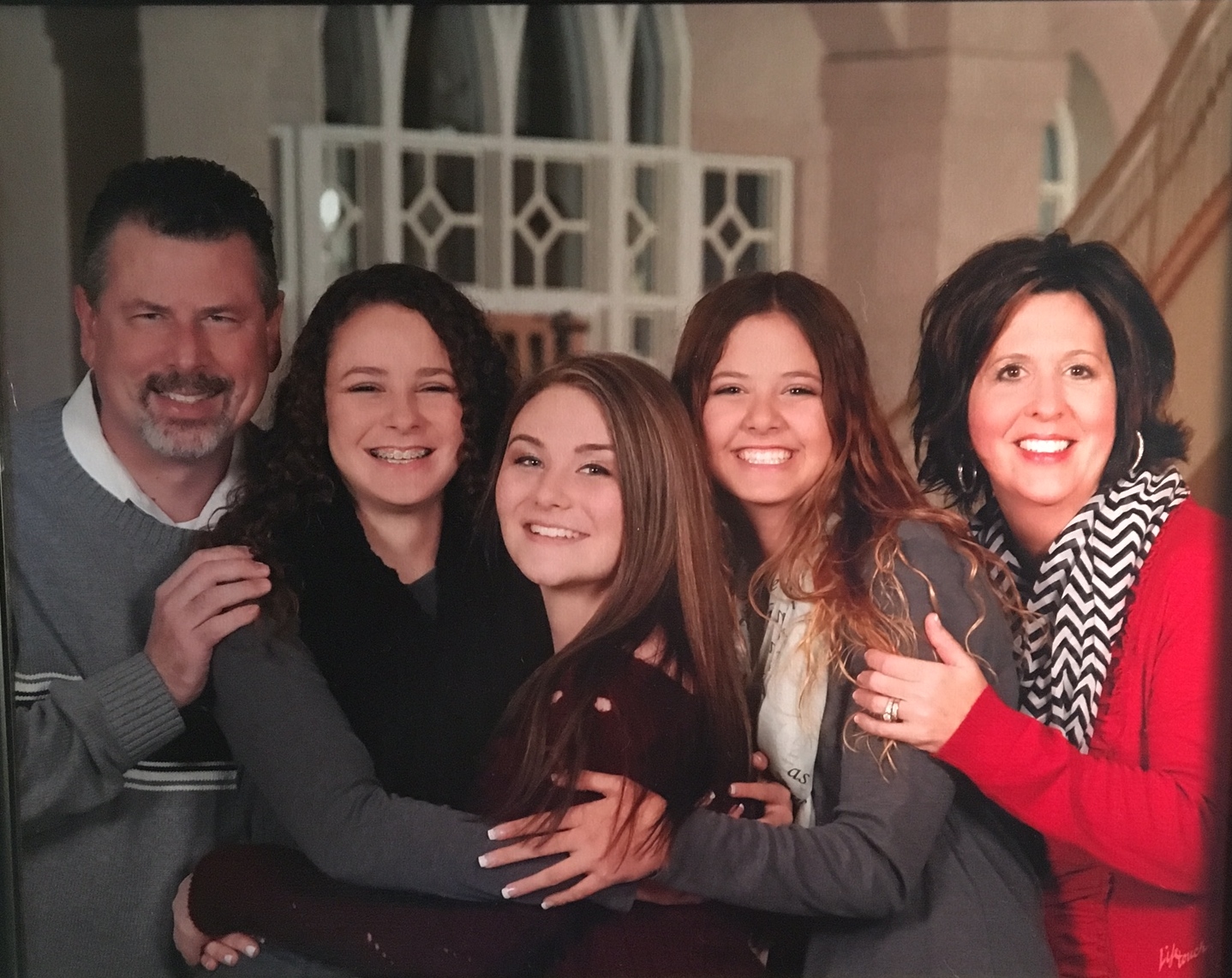 [Speaker Notes: FAMILY BACK GROUND, FAMILY AND GROWING UP IN OWASSO- CYCLE GANG]
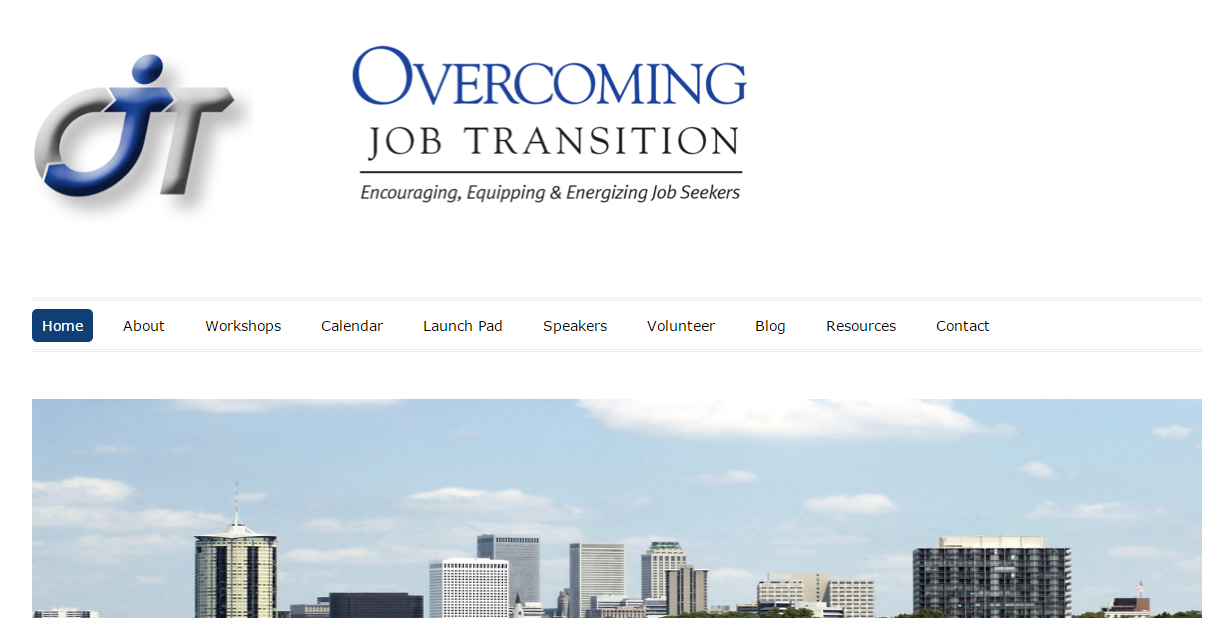 Why are you here?
Get the best job, for the most money, in the shortest time possible
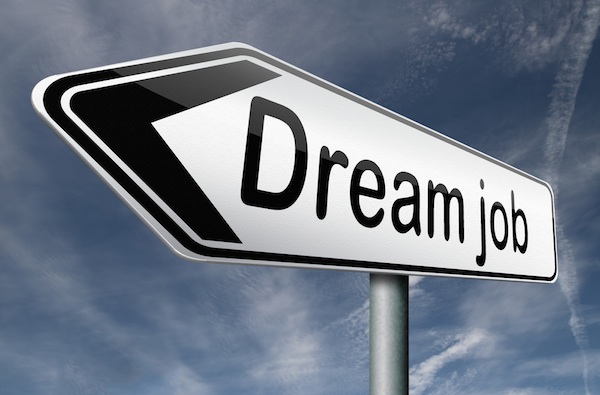 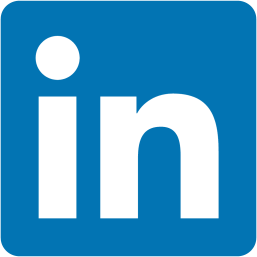 Is your LinkedIn Profile Complete?
If not you are missing out on 50% of the searches by recruiters
Importance of completing your profile
LinkedIn says that members who have a complete profile are 40 times more  likely to receive opportunities.  Get to ALL STAR level status. 
How:  COMPLETE YOUR PROFILE!
TOC
How Successful People Stay CalmTop performers have well-honed coping strategies
They Appreciate What They Have 
They Avoid Asking “What If?” 
They Stay Positive 
They Squash Negative Self-Talk 
They Reframe Their Perspective
  - Travis Bradberry, Ph.D. 
Emotional Intelligence 2.0
[Speaker Notes: OU vs OSU MOWING STORY]
Who is the greatest self-promotor of all time?
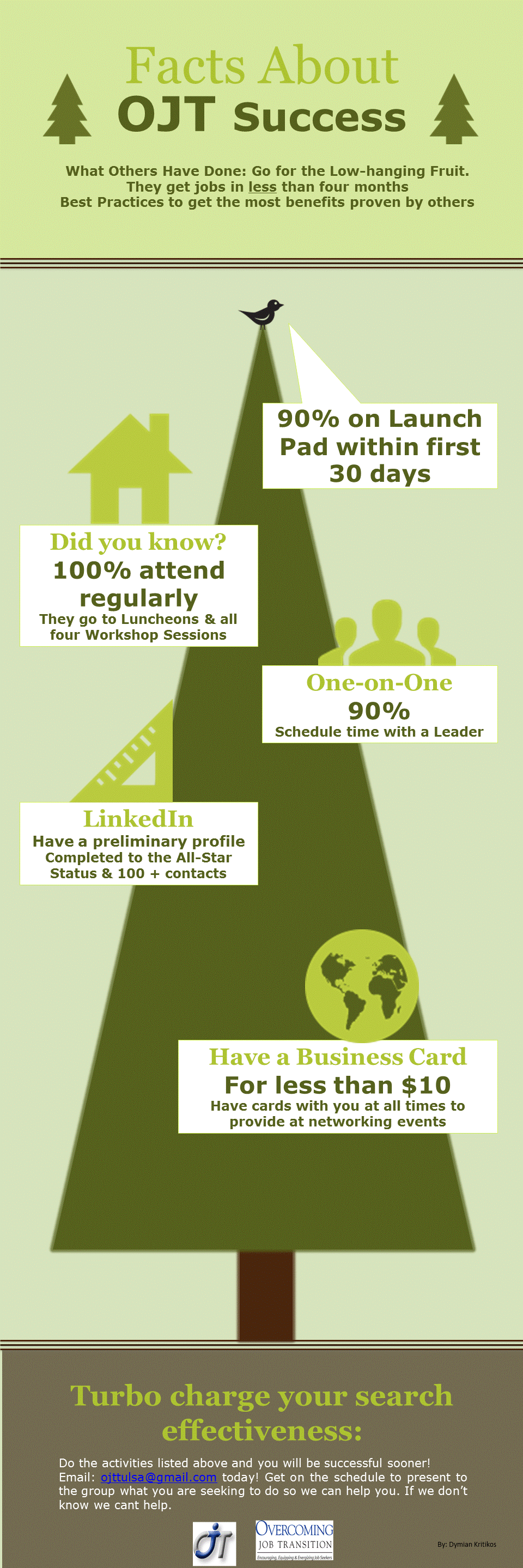 Critical Steps FOR Success
Schedule an appointment with a leader one-on-one
Go on launch pad at least once in first 30 days
Get a LinkedIn profile up and complete with all elements
Attend consistently to Weekly Thurs. meetings
Revise resume several times based on feedback
Network consistently at events so you are known
Attend all four workshop break out sessions
We all need to F-o-c-u-s
Follow
One 
Course 
Until
Success
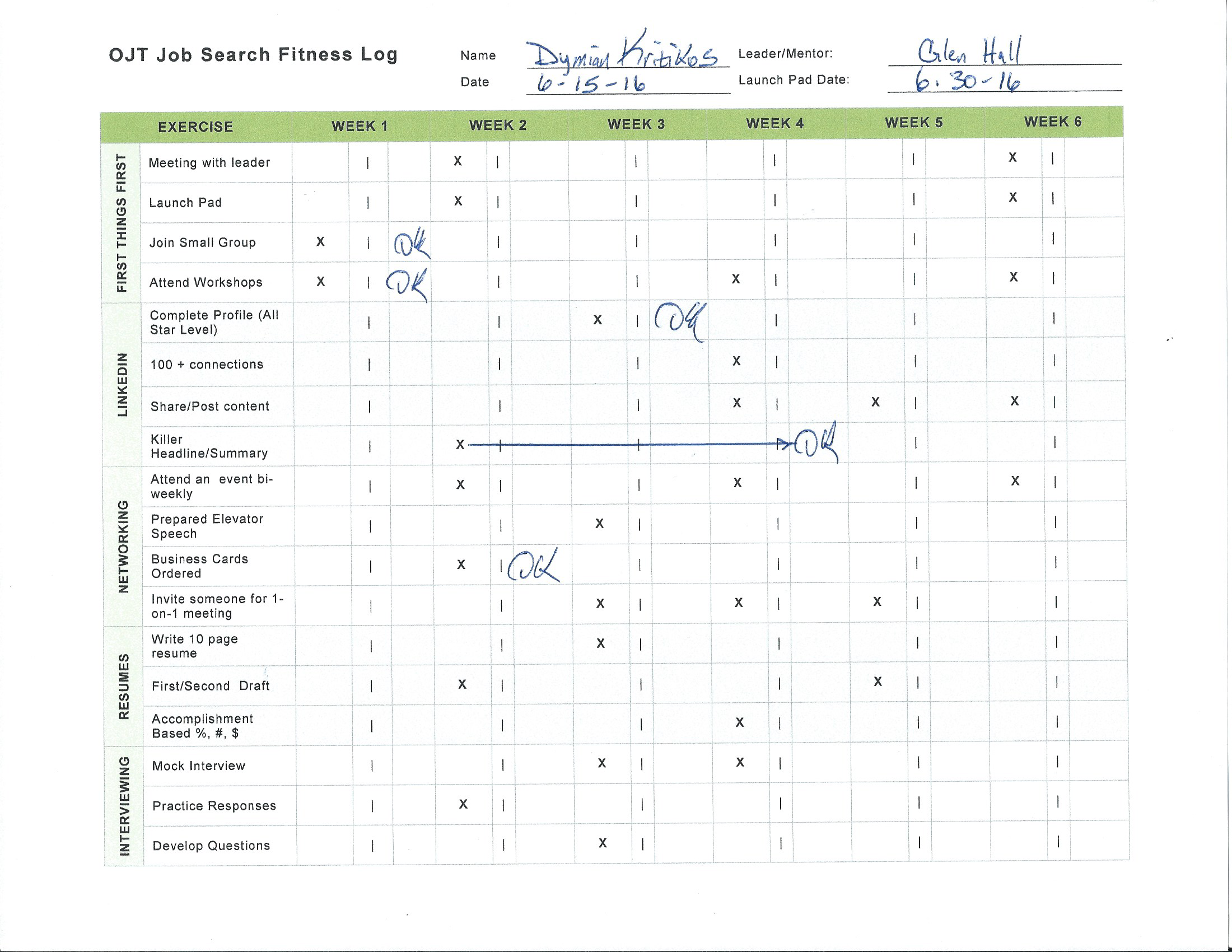 Networking 70% jobs found by this method
An important concept to consider is: it isn’t how many people you know but how many people know you and remember you
[Speaker Notes: Peers in this room are a great support network. Raise hands, who is willing to help someone else in this room? All look and realize we can help each other.]
Give us feedback
[Speaker Notes: Let us know when & where you get a job. It's very rewarding for us as leaders, it's fuel for our soul, motivates us and your peers. Don't just get a job and disappear. 
If you have ideas on how we can better help you please let us know. We want to continually improve.]
Final Thoughts
We all come from such different beginnings, yet we find ourselves, here, with so much in common. Reach out to your peers, they need you.
[Speaker Notes: OPA! OPA! OPA!]